What was happening in the United States in the 1960s?
1863 – Slavery ended 
1963 – Martin Luther King, Jr. gave his “I Have a Dream” speech

What happened during that time?
Were blacks still enslaved?
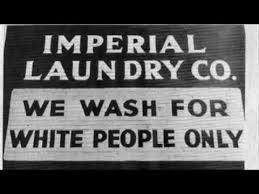 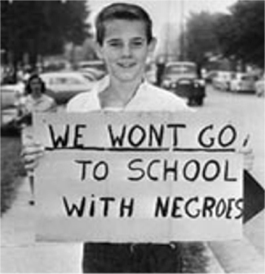 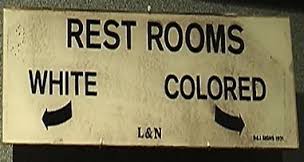